Grapheme Introduction
e
Grapheme Introduction
Activity:

Introduce the new grapheme and connect it with its corresponding phoneme. 
Explain where it might appear in words (beginning, middle or end).
Demonstrate with sample words.
Read new words.
Select practice game and/or words from corresponding word lists or word card files to add for practice.
e
[Speaker Notes: This is the letter E. E is a vowel. E  says /ĕ/ like in the beginning of the word edge.]
e
[Speaker Notes: The letter E can come in the middle of a word, such as the words…]
met
e
[Speaker Notes: met…]
met
bed
e
[Speaker Notes: and bed.]
e
[Speaker Notes: The letter E can also come at the beginning of a word, such as the words…]
end
e
[Speaker Notes: end…]
end
elf
e
[Speaker Notes: and elf.]
e
set
get
ten
bet
[Speaker Notes: Guided Practice: 
E says /ĕ/… your turn (students: E says /ĕ/). Let’s practice reading some words with /ĕ/ in the middle.]
Insert a word reading practice activity here 
(see next slide for examples).
Some examples of practice activities:
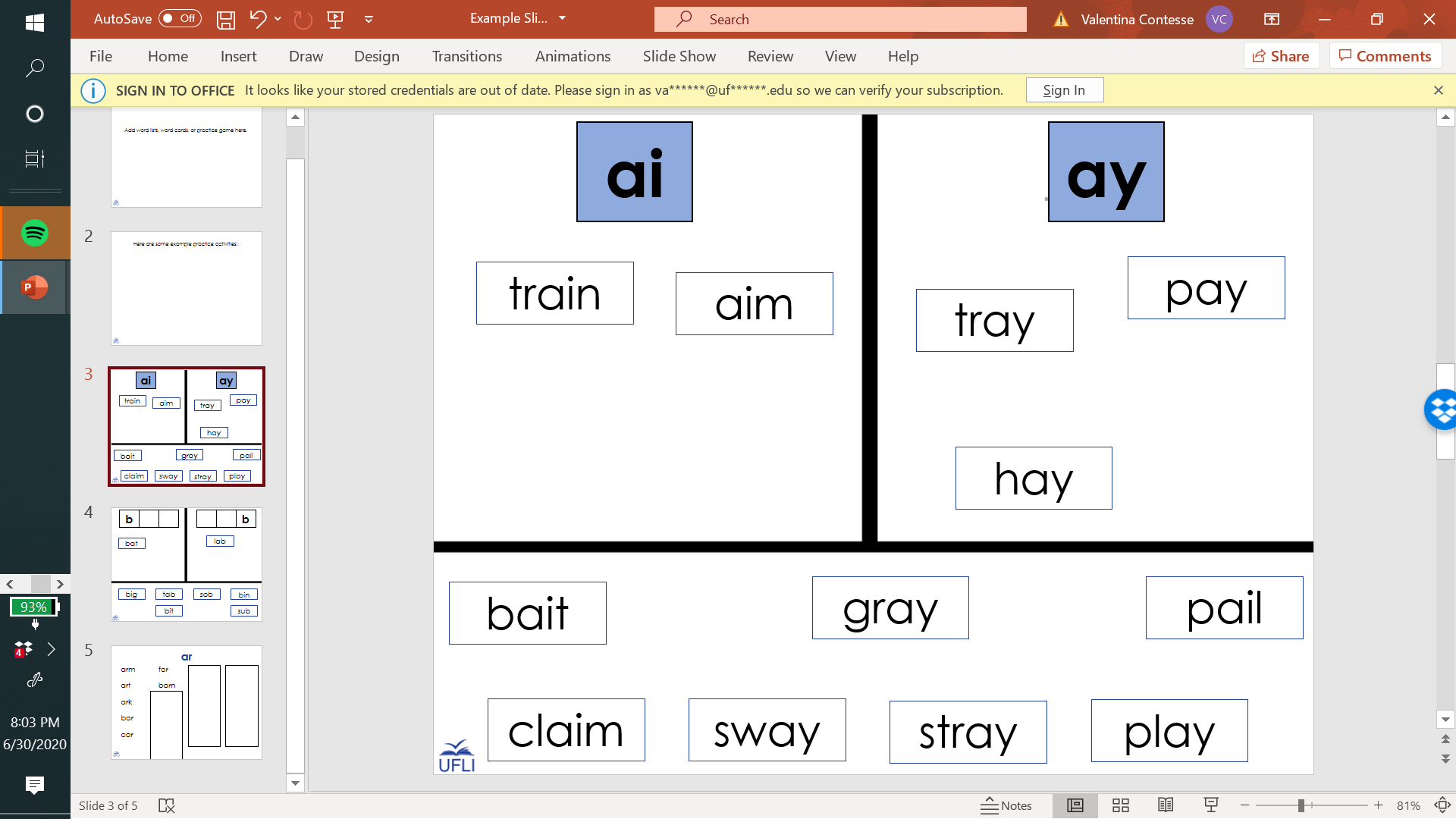 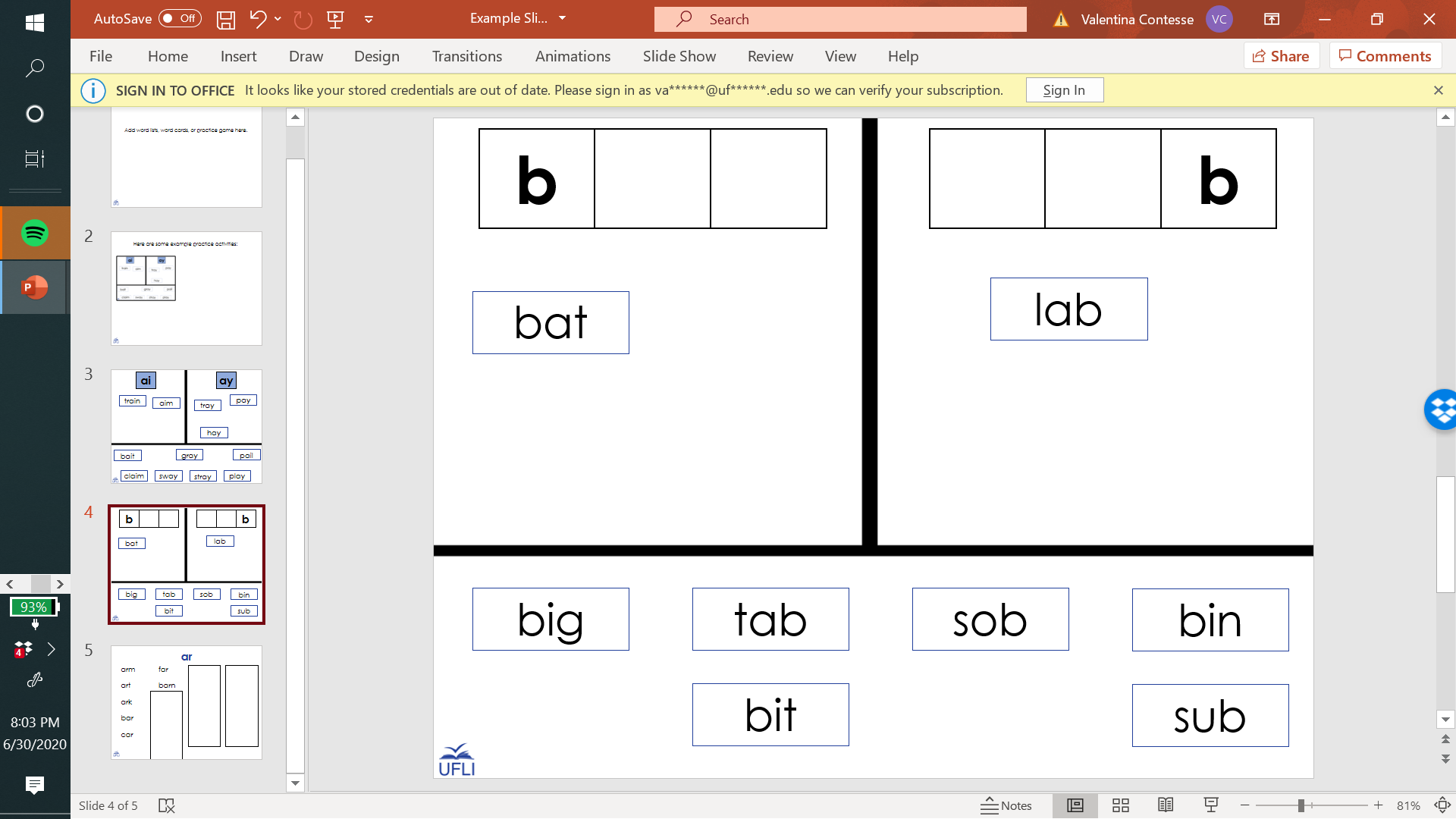 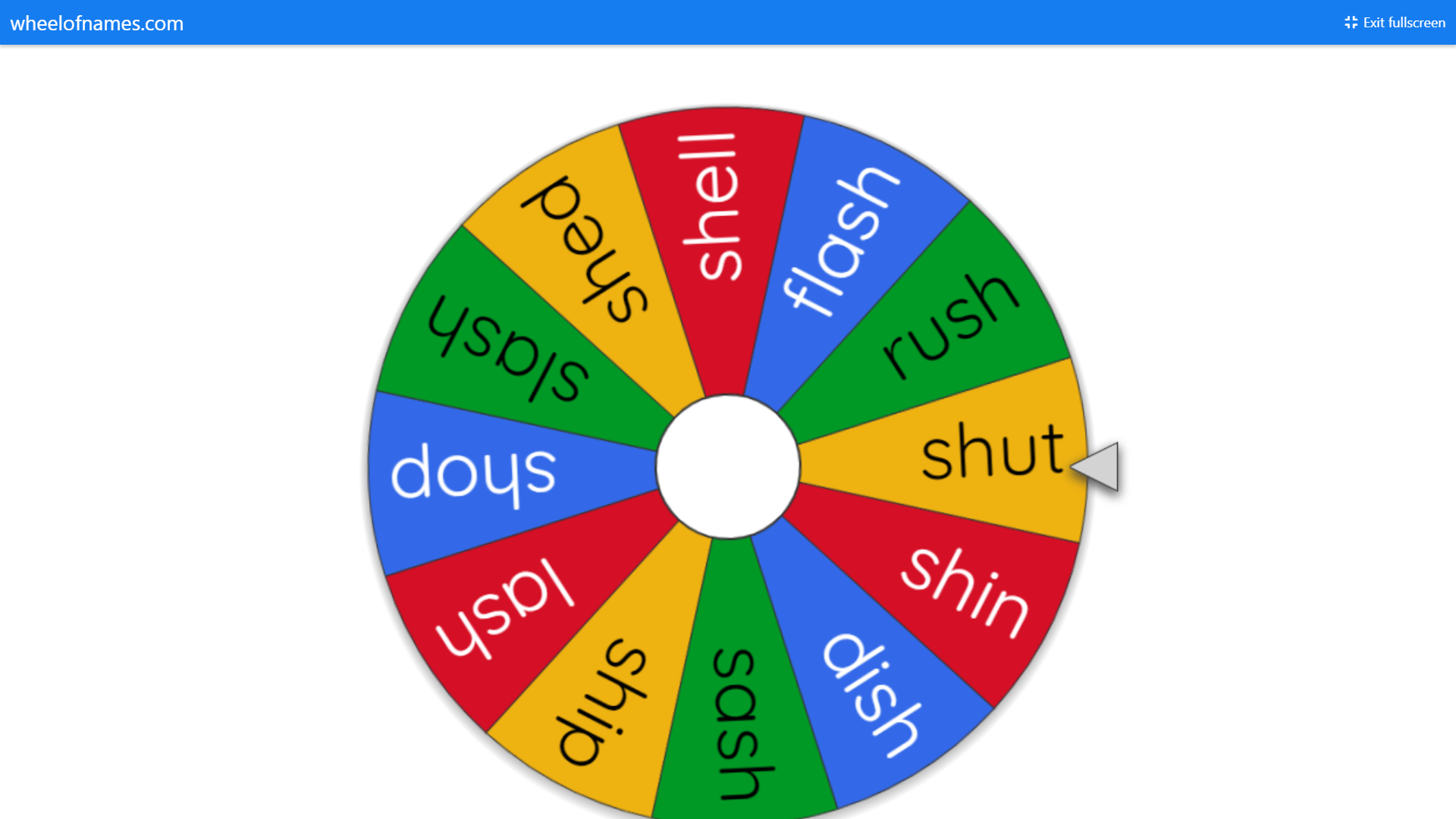 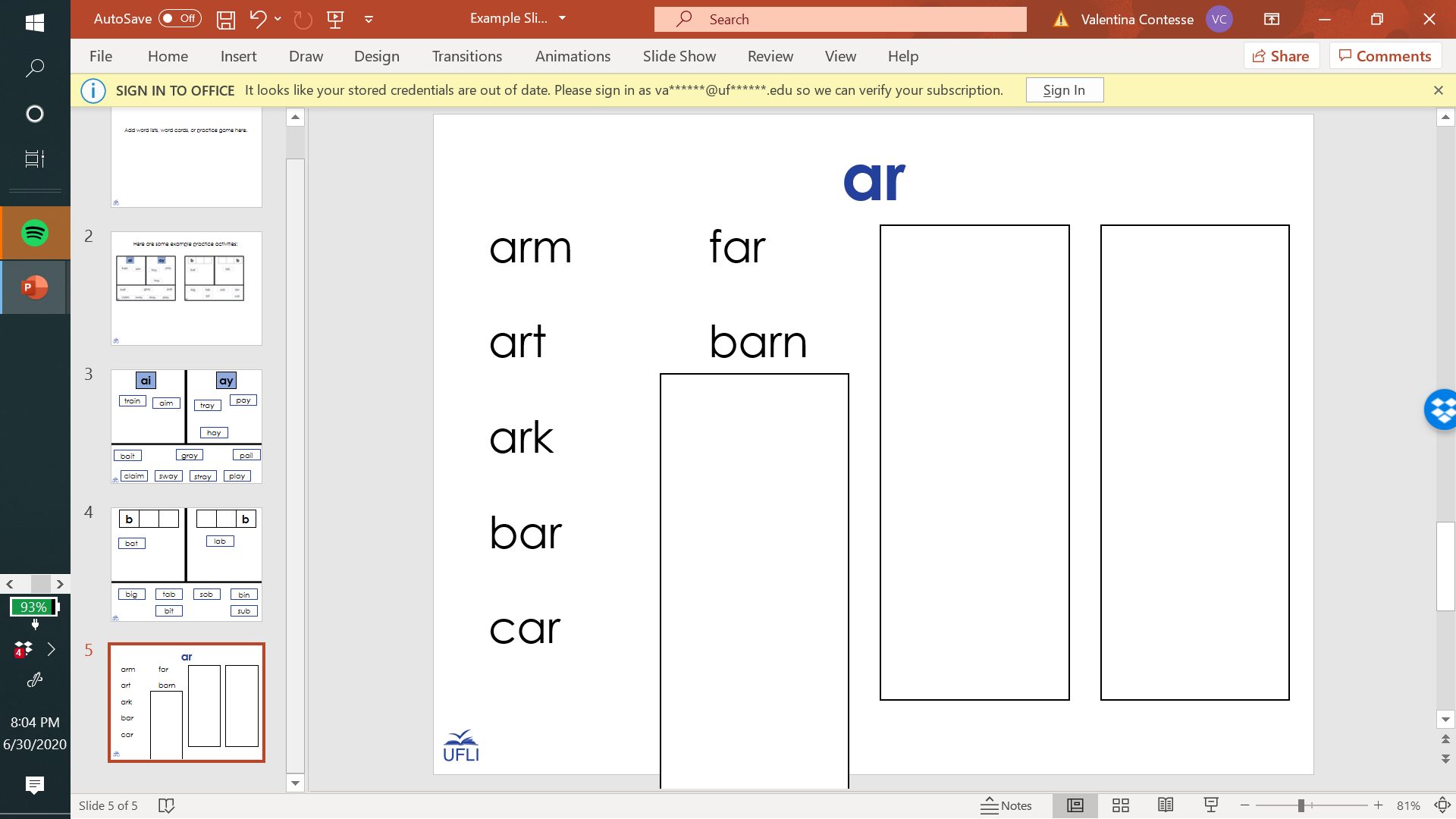 [Speaker Notes: Word Sort Template: https://education.ufl.edu/ufli/virtual-teaching/main/instructional-activities/decoding-and-encoding/word-work/
Word Cards: https://education.ufl.edu/ufli/virtual-teaching/main/instructional-activities/decoding-and-encoding/word-cards/
Word Lists: https://education.ufl.edu/ufli/virtual-teaching/main/instructional-activities/decoding-and-encoding/word-lists/
Wheel Resource:  https://wheelofnames.com/]